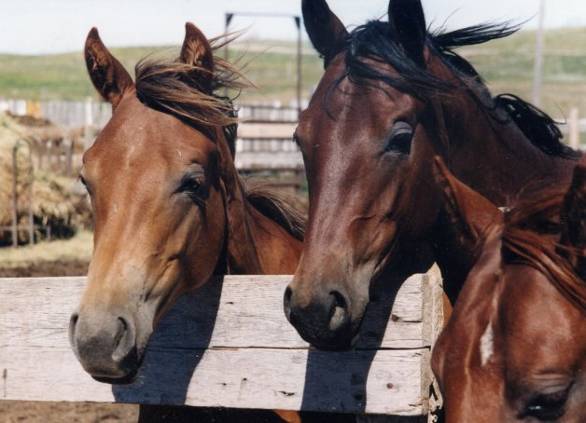 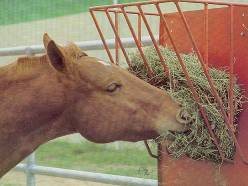 Feeding Management of Horse
Dr. Mamta
Assistant Professor
Feeding Management
Plan!
System of feeding in India- stall feeding, grazing and feeding bags
Horse’s condition score and fitness level
Feeding -  at the same time each day and on individual basis
At least twice daily
Diet should be changed gradually
Body Condition Score
Based upon how much fat the horse is carrying

The scoring system uses a scale of 1 to 9
1-2 Poor
3 Thin
4 Ribs visible, vertebral ridge evident
5 Back flat, Ribs can be felt
6 Crease down back, fat deposits
7-9 Fleshy - Extremely fat

Useful to group horses for feeding management
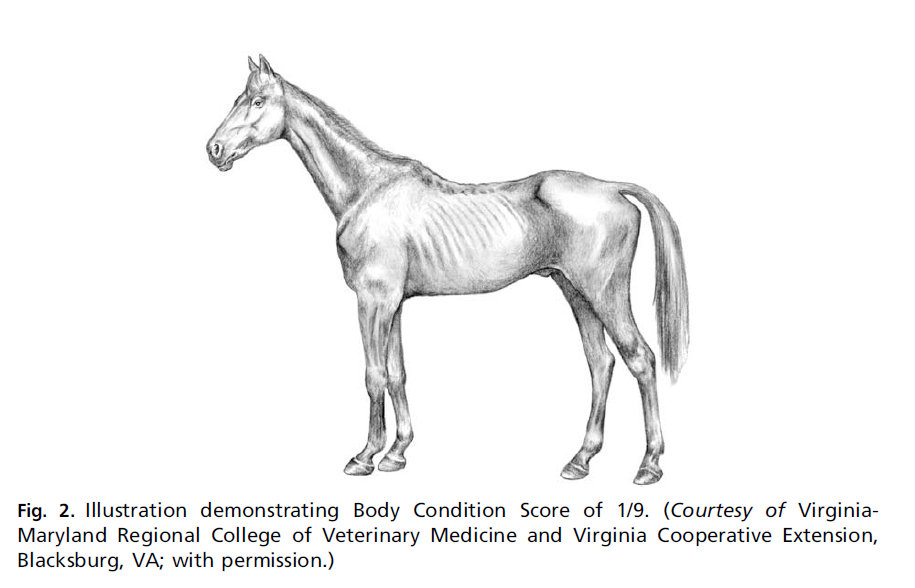 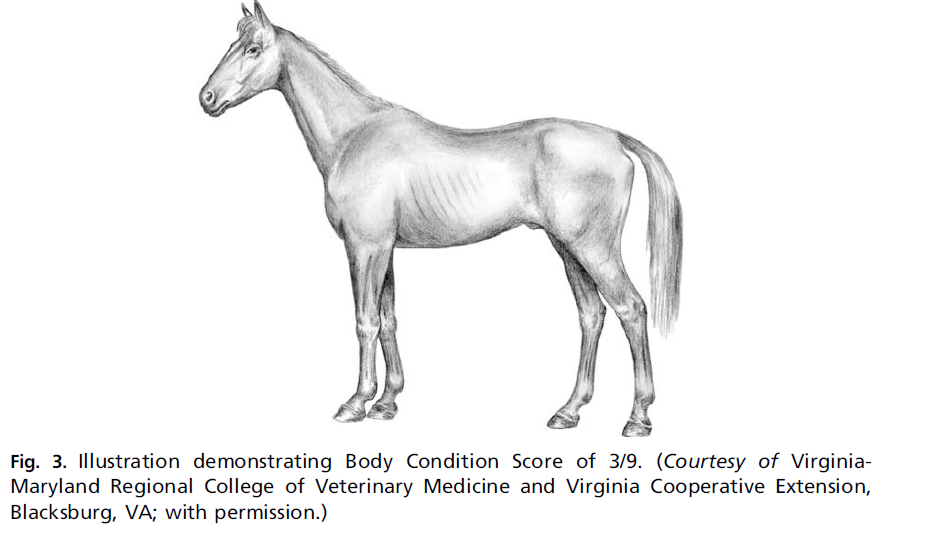 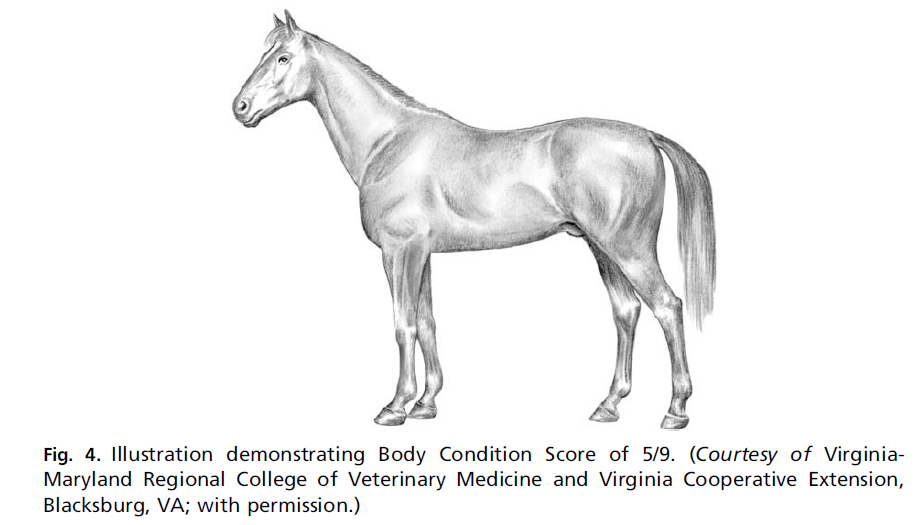 3
1
2
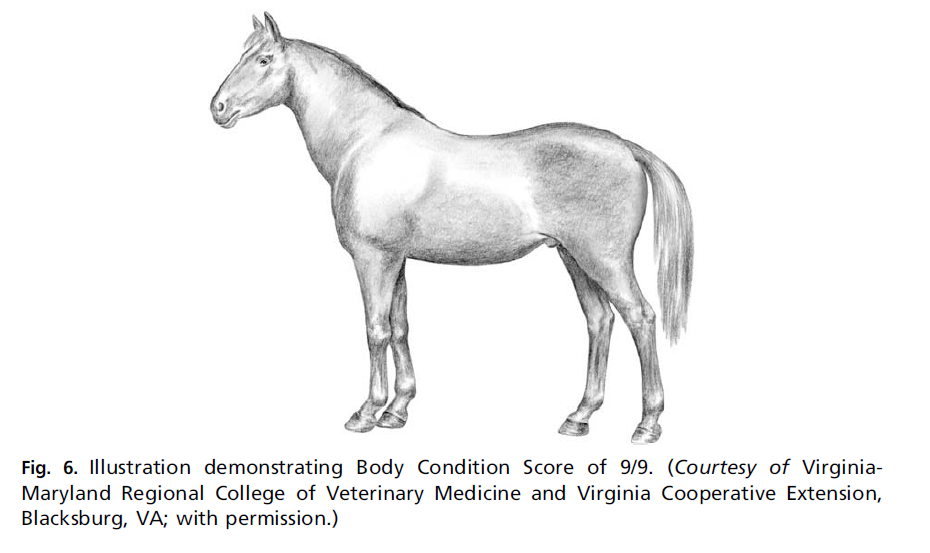 4
5
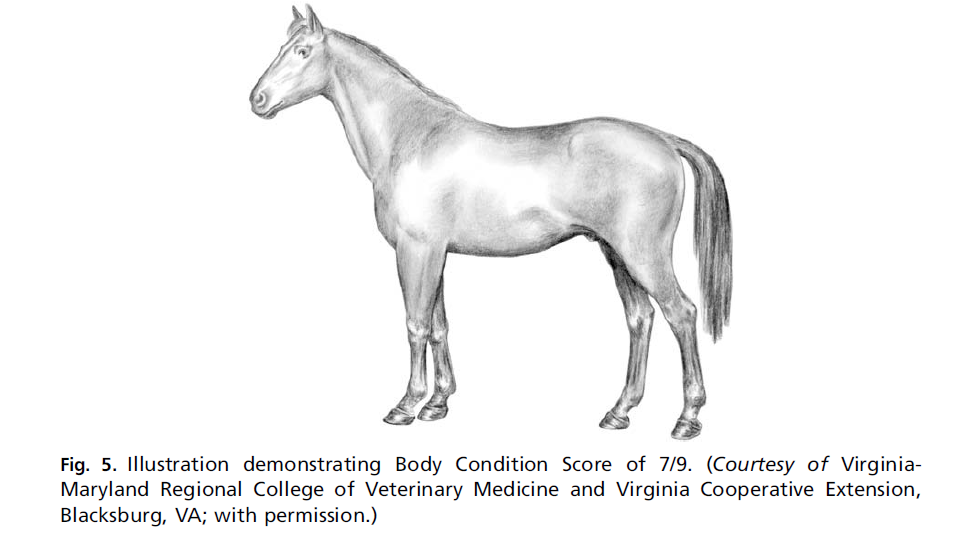 Illustration of body condition score of 1/9, 2/9, 5/9, 6/9 and 9/9 respectively
Reference: Becvarova et al., 2009
Horse Digestive System
One way system
Hindgut fermenter - digestion of fiber in LI
Digestion and absorption of non-fibrous feed ingredients in stomach and SI 
Fibrous feed ingredients in ceacum and large colon by bacteria and absorption of VFA, water, ammonia, minerals, vitamins 
Pelvic flexure – Bend in the large intestine that is a common colic trouble spot
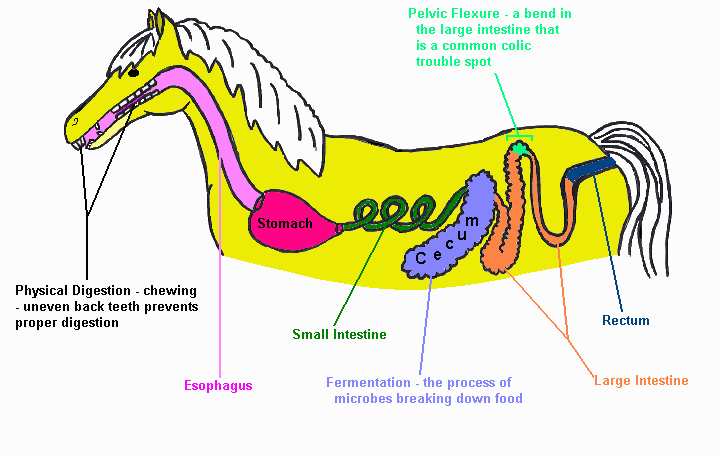 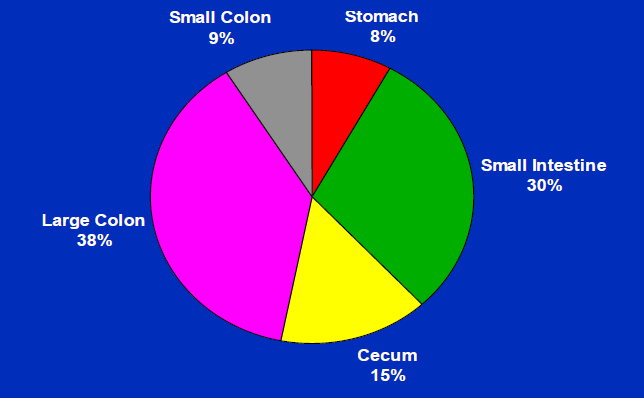 Essential Nutrients
Carbohydrates and Fats
Water
Digestion and nutrient absorption 
Temperature regulation
Consumption varies according to need 
2 to 4 litres water per kg of dry matter intake
Free access to water
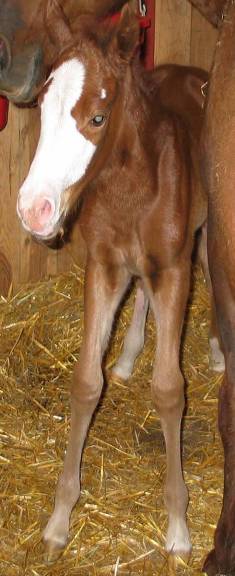 Protein
Feed - 5 to 20% 
Greater amount for young and growing animals 
Lysine  - first limiting amino acid in young growing animals
Methionine and tryptophan - milk production
Source of protein
Pelleting  the ration and adding 5% molasses, improves the palatability.
Source: Handbook of Animal Husbandry, 2008
Energy
Roughages 
Foundation for every feeding program
Main diet for growing, pregnant and lactating horses
4 to 6 kg per 100 kg body weight
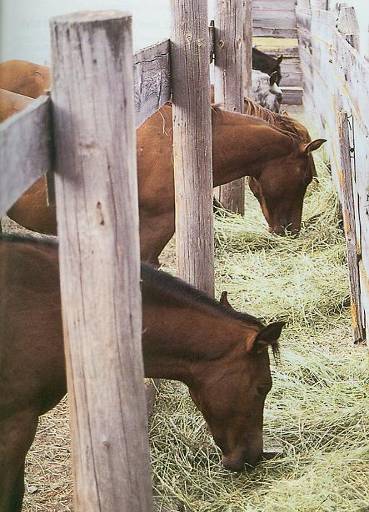 HAY OR SILAGE OR PASTURE
Hay, dub grass (Cynodon), anjan grass, angola grass from pasture, legumes like lucern, berseem
Silage – storage, transportation and palatability
Pasture – Hilly regions
Vitamins Needed in small amounts for growth, repair and digestionFactors and/or co-factors for chemical reactions in the body
MineralsRequired in very small amounts (ppm)For chemical reactions and structure/foundation
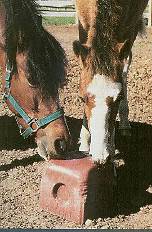 TMS containing high levels of Cu (0.25%), Zinc (0.75%) and/or selenium (0.0025%) should be provided.
Feeding of Horses
Toxic factors, odour, taste, laxative properties and physical characteristics of feed such as hardness and bulkiness
Roughage requirement

Digestible Energy and Crude Protein provided

Concentrate to be fed

Double checking!
Feeding of neo-natal foals
Minimal energy store – Glycogen < 20 mg/g
Mare’s colostrums - 19% protein (ɤ-globulin), 0.7% fat and 5% lactose
500 ml of colostrum 
Milk contains 480 kcal/kg DE, fed from 5th day onwards, meets all the nutrient requirements up to  first 2 to 3 week
Feeding of foals
Upto 1 year- proper balanced ration
5 to 6 kg of good hay
16% CP, 0.8% Ca and 0.6% P along with 6000 IU per kg Vit A and trace minerals
Major problems – contracted tendons, epiphysitis and several deficiencies
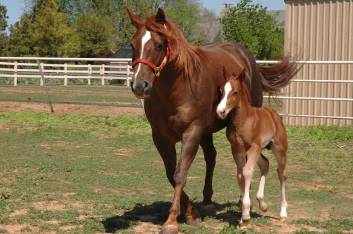 Feeding of yearlings
Good pasture 
Concentrates 0.25% to 1.0% of body weight
14% to 18% protein
Consume 2% to 3% of their body weight dry matter per day
Daily Nutrient Requirement Of Mature Horses
Source: Handbook of Animal Husbandry, 2008
Daily nutrient requirement of pregnant and lactating mare
Source: Handbook of Animal Husbandry, 2008
Feeding  of stallion
Non-breeding season
High quality pasture is sufficient
Green and leafy hay provided with small amount     of  concentrate feed
Breeding season
25% more energy, protein, minerals and vitamin
0.75 to 1 kg per 100 kg b.wt. concentrate feed having 12-14% CP with good quality hay
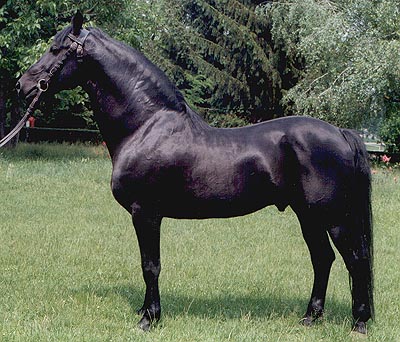 Feeding of geriatric horses
More than 20  years of age 
Higher CP (12%–16%) – high quality protein sources, such as soybean meal
Grain or grain by- products are mechanically (ground) or thermally (popped or heat-extruded)treated to improve prececal starch digestibility
4 to7% crude fat
12% crude fiber
Feeding rate  - 2% of body weight 
Minimum of four feedings
Ca:P ratio maintained at between 1.5:1 and 2:1
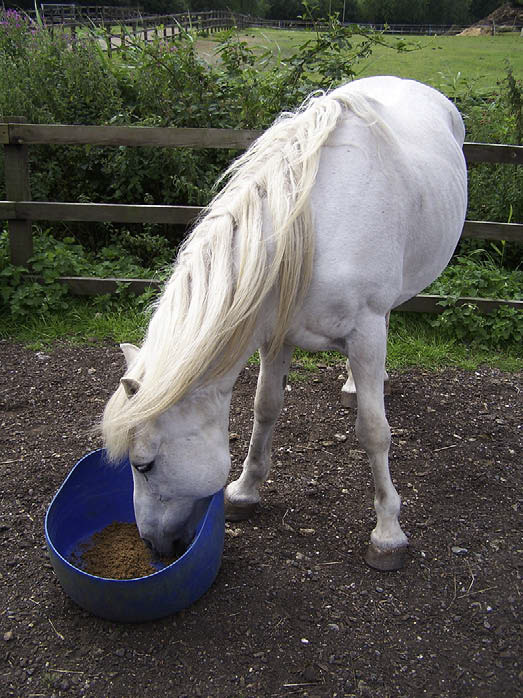 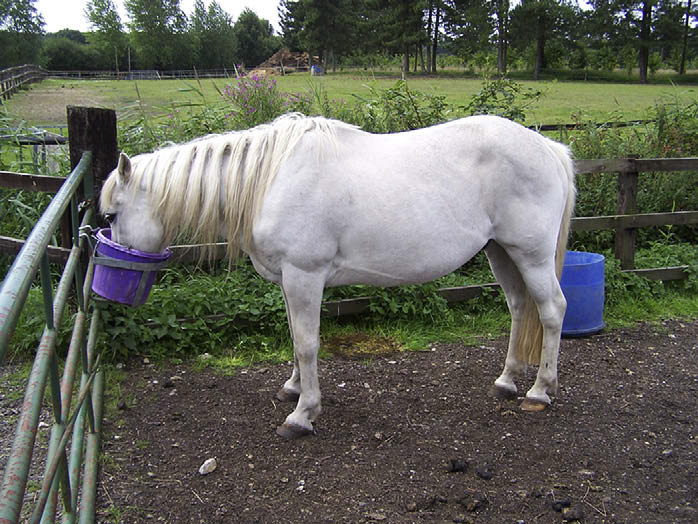 Feeding from a raised bucket improves comfort and can lead to increased feed intake and weight gain
Feeding from the floor can prove difficult for a horse with osteoarthritis of the neck or
forelimbs
Feeding of sick horses
Nutritional support should be offered within the first 48 to 72 hours 
Intravenous route
Enteral therapy (administration of nutrients through a nasogastric tube) - field  conditions 
Horses recovering from an acute illness - therapeutic ration, that is formulated to support the animal’s metabolic and nutritional needs
Feed additives
Probiotics - increased feed efficiency
Yeast culture - increased fiber and protein digestion
Organic/chelated/proteinated minerals- greater absorption for faster growth rate and faster hoof growth
Vegetable oil - source of EFA, improved coat condition, greater hoof flexibility and less cracking
Digestive enzymes
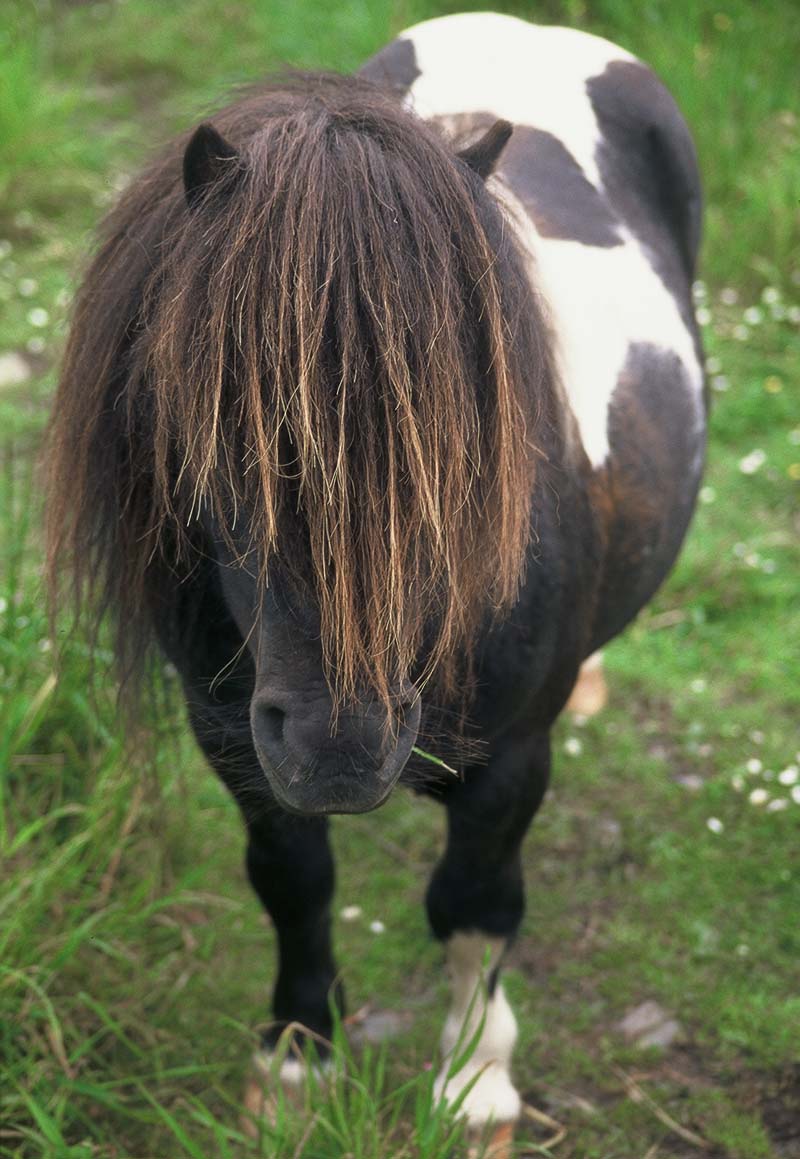 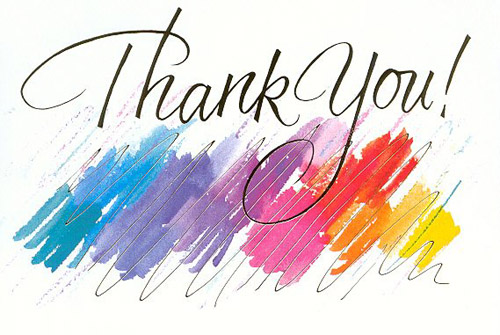